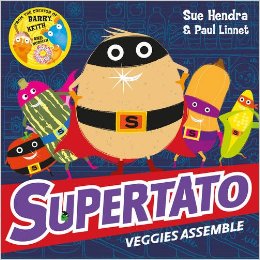 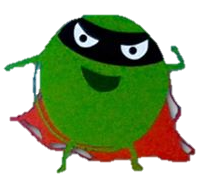 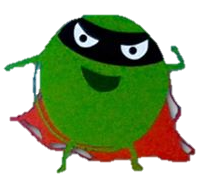 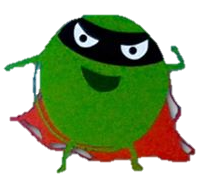 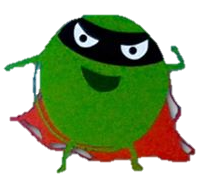 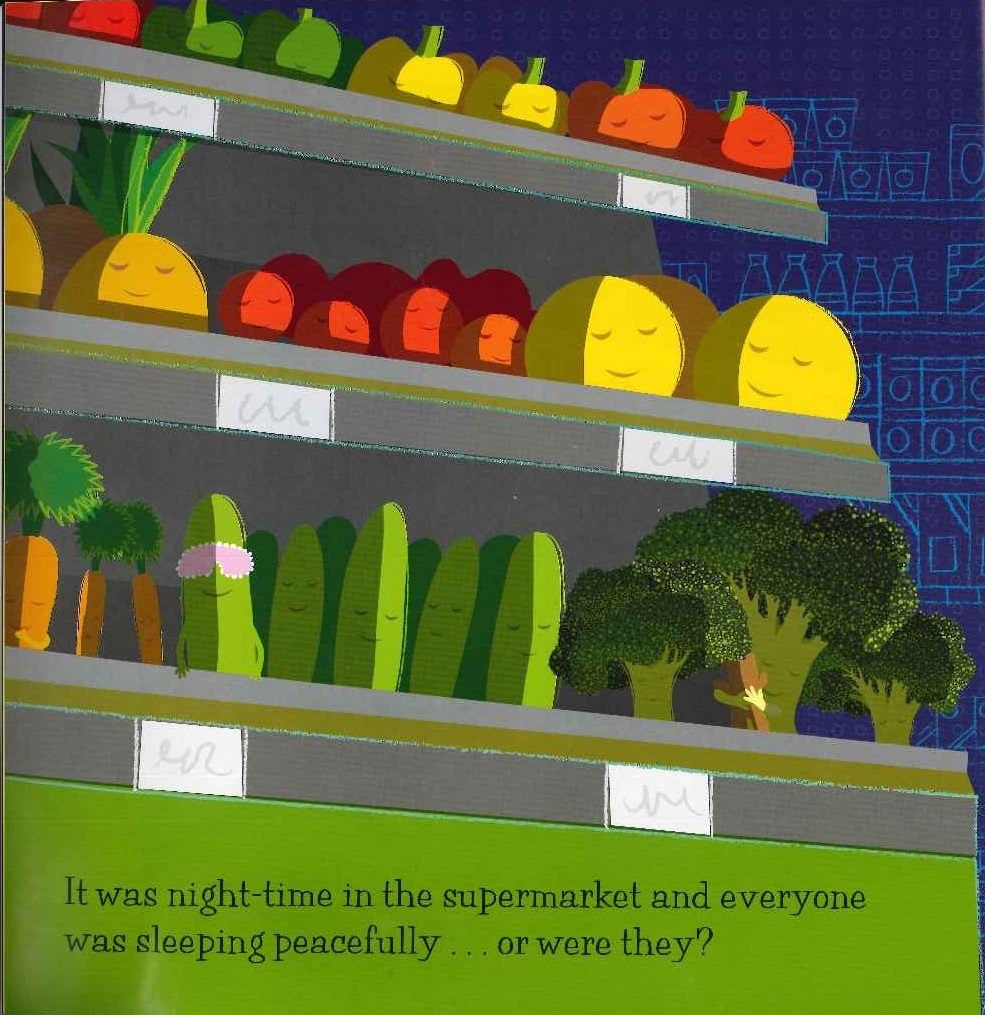 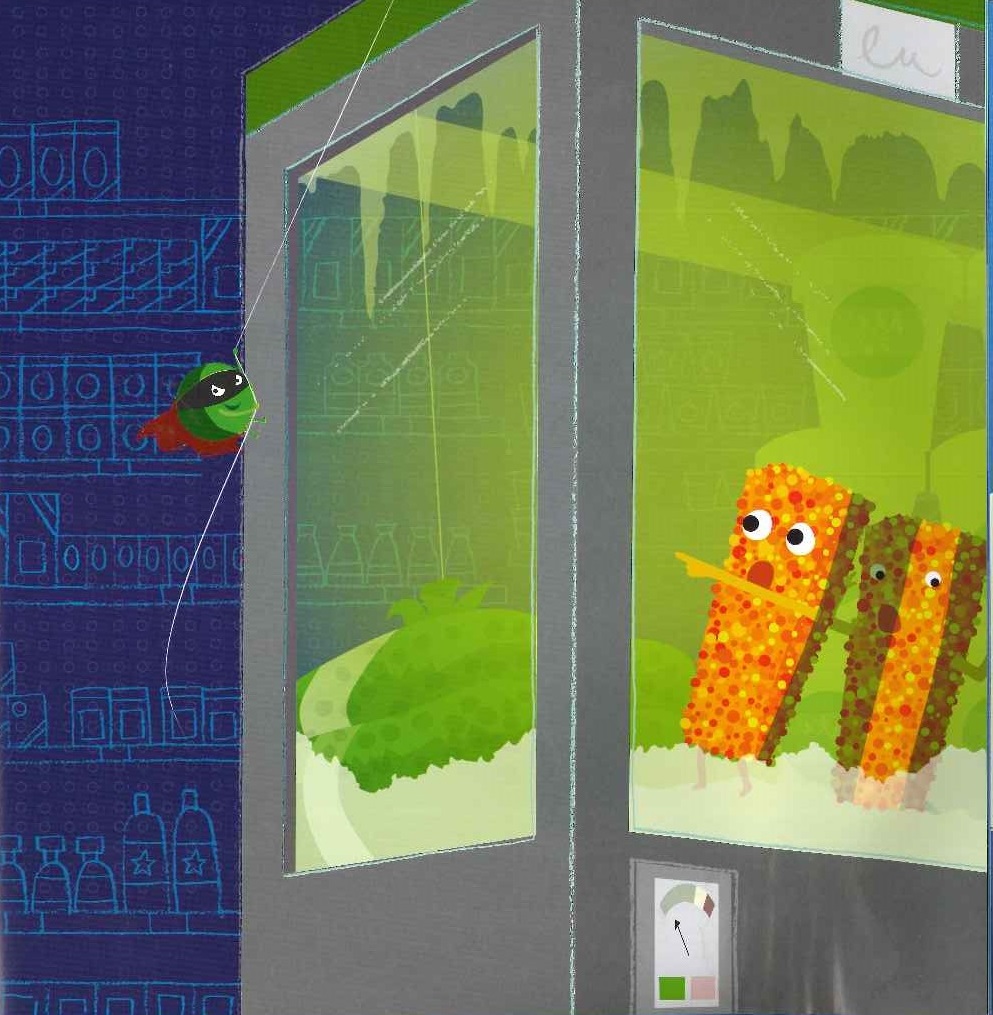 It was night-time in the supermarket and everyone was sleeping peacefully…or were they?
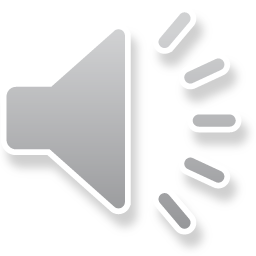 Someone was looking for trouble.
“Mwah ha ha ha ha, soon this supermarket will be mine, All mine!”
You may already know this, but some vegetables are frozen for a very good reason.If they defrost they turn bad-really bad. And baddest of them all is The Evil Pea!
“Wakey wakey!” he called.
One evil pea is bad enough.
But now there were BAGS of them!
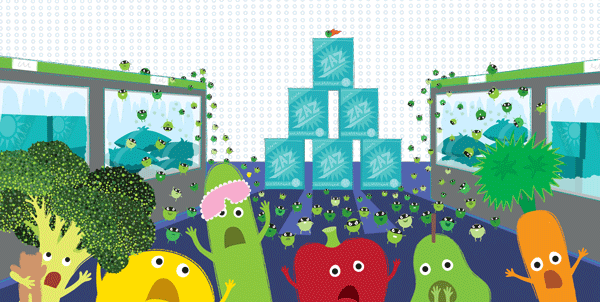 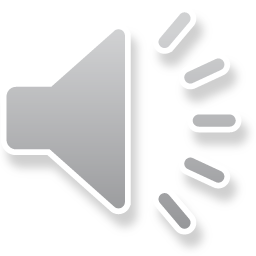 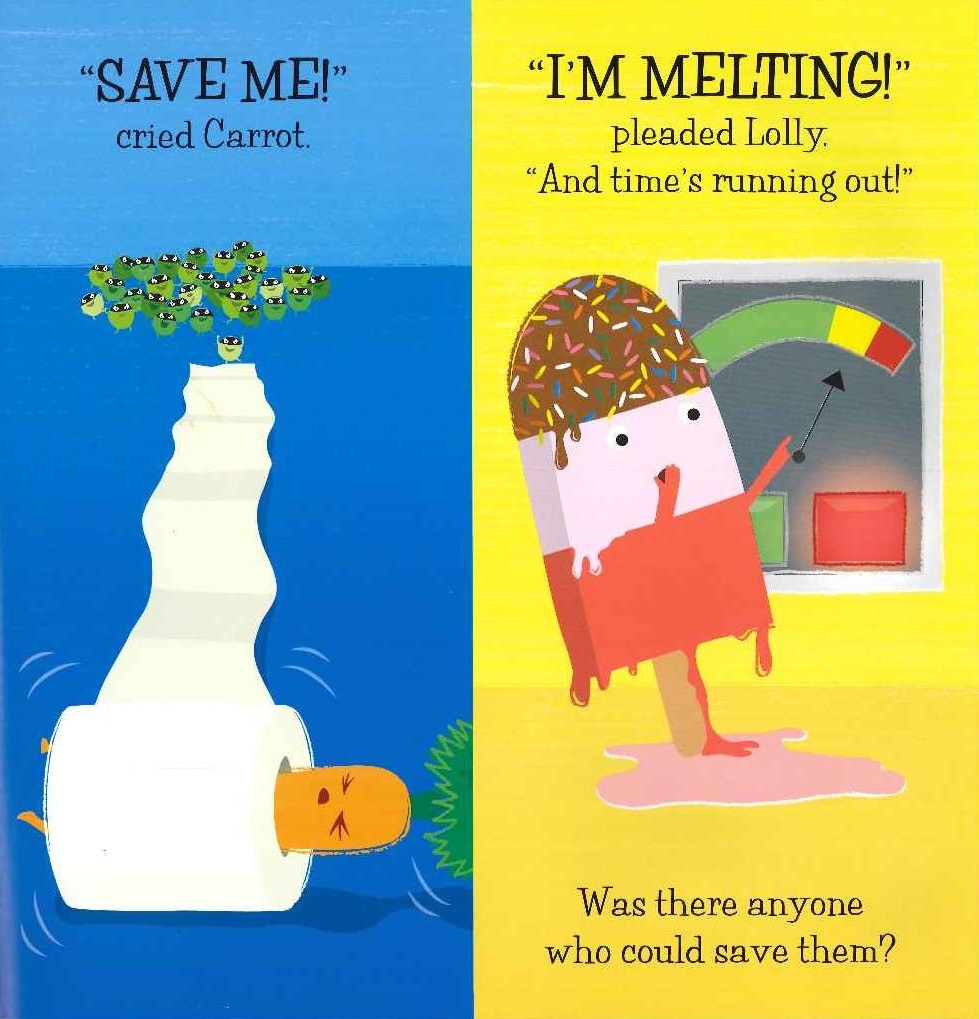 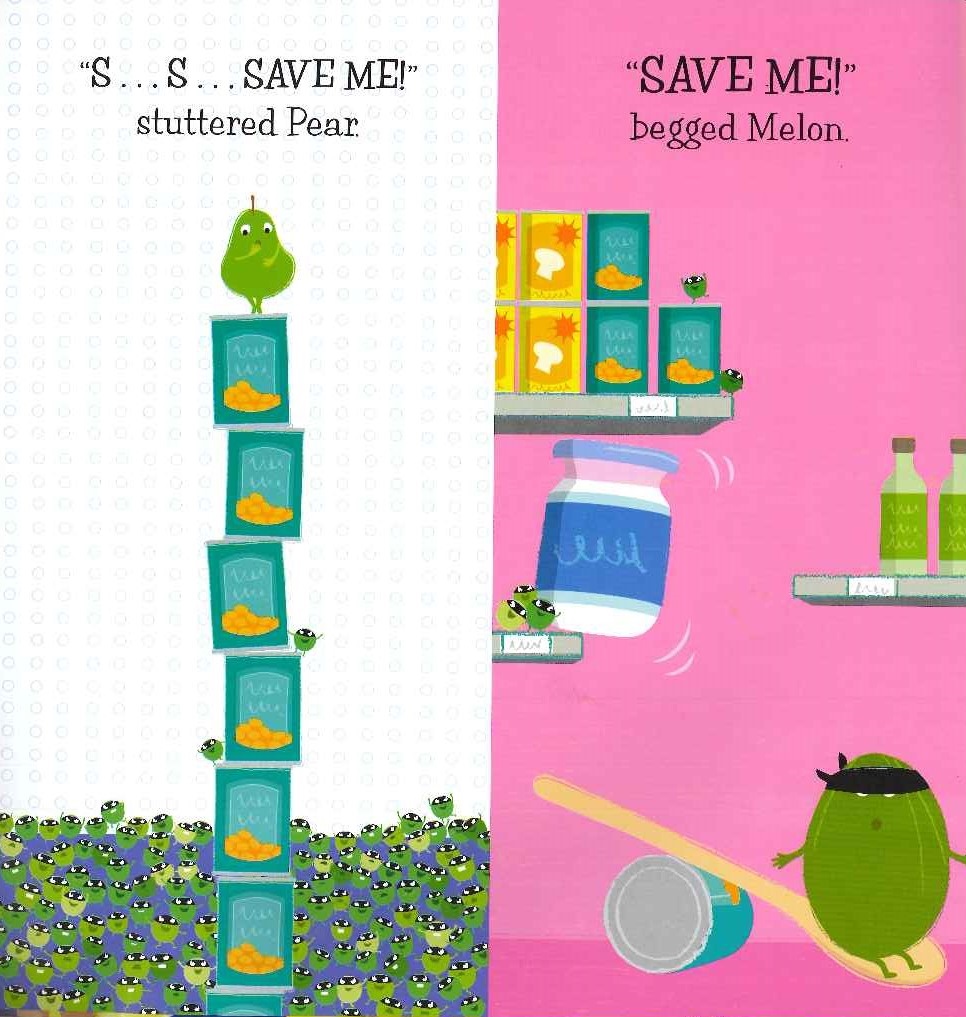 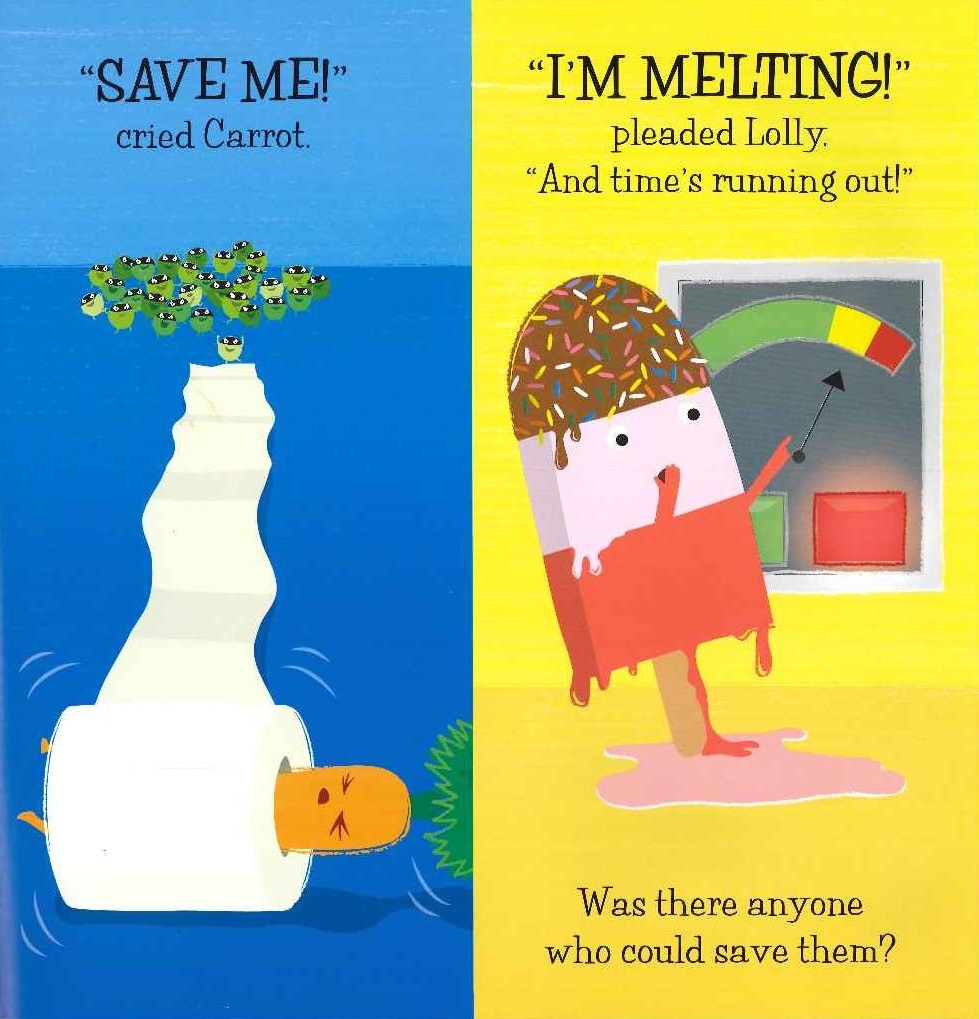 SUPERTATO TO THE RESCUE
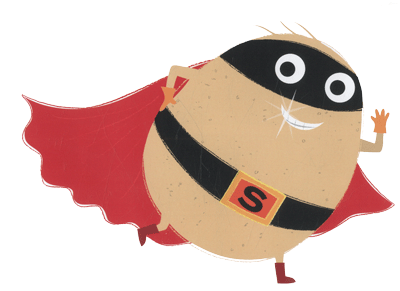 But, before Supertato could save anyone, he was attacked by a swarm of peas!
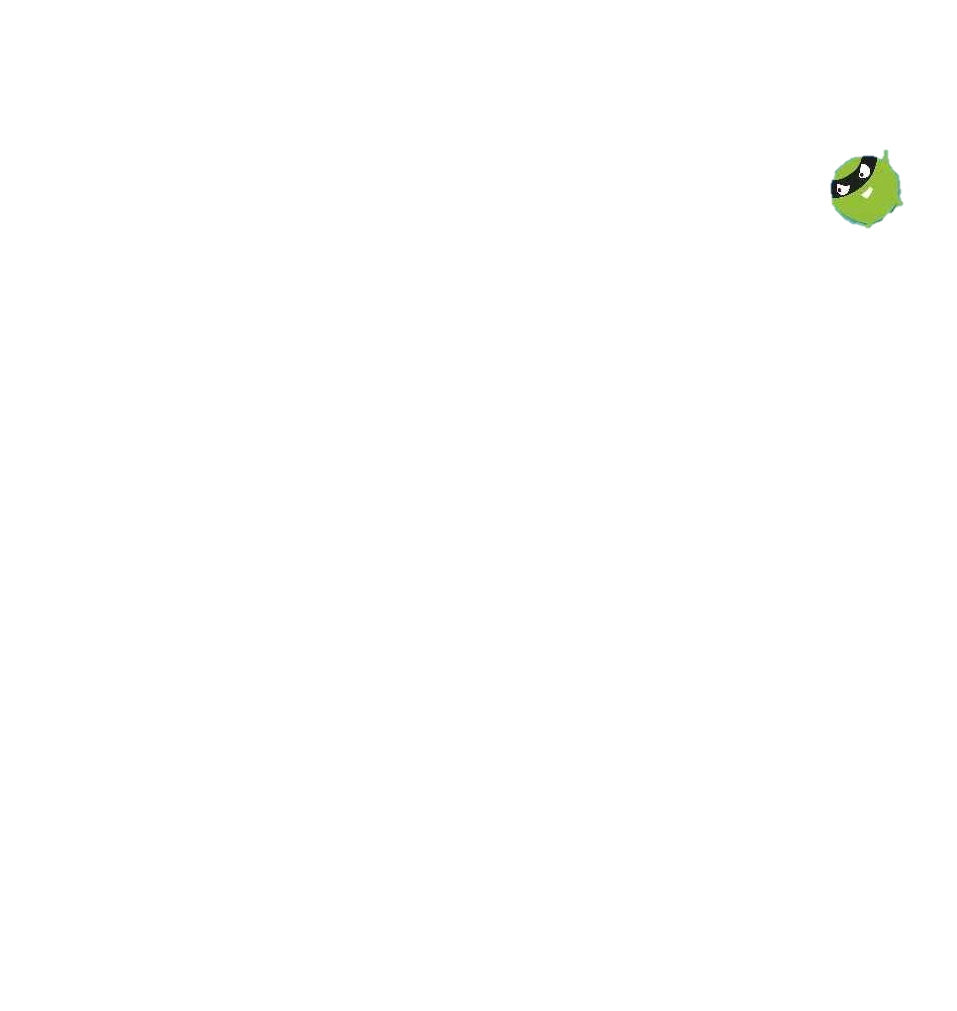 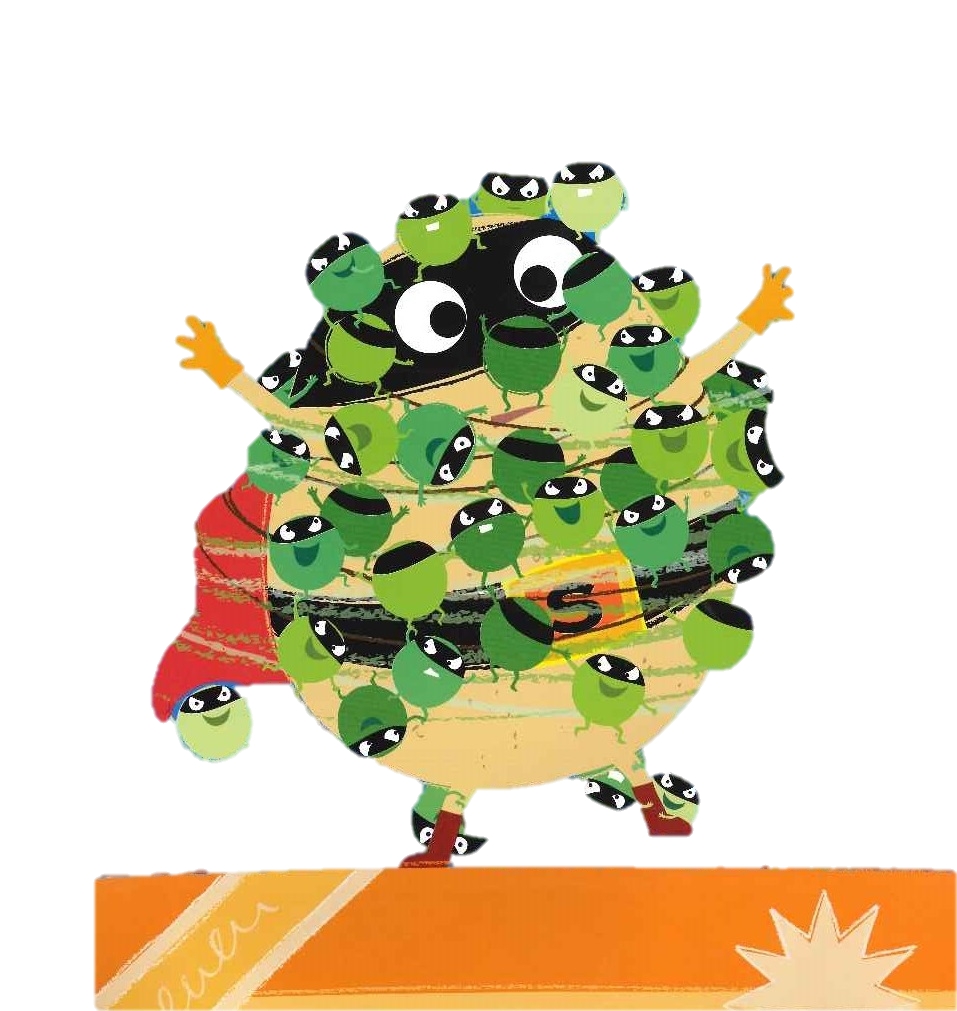 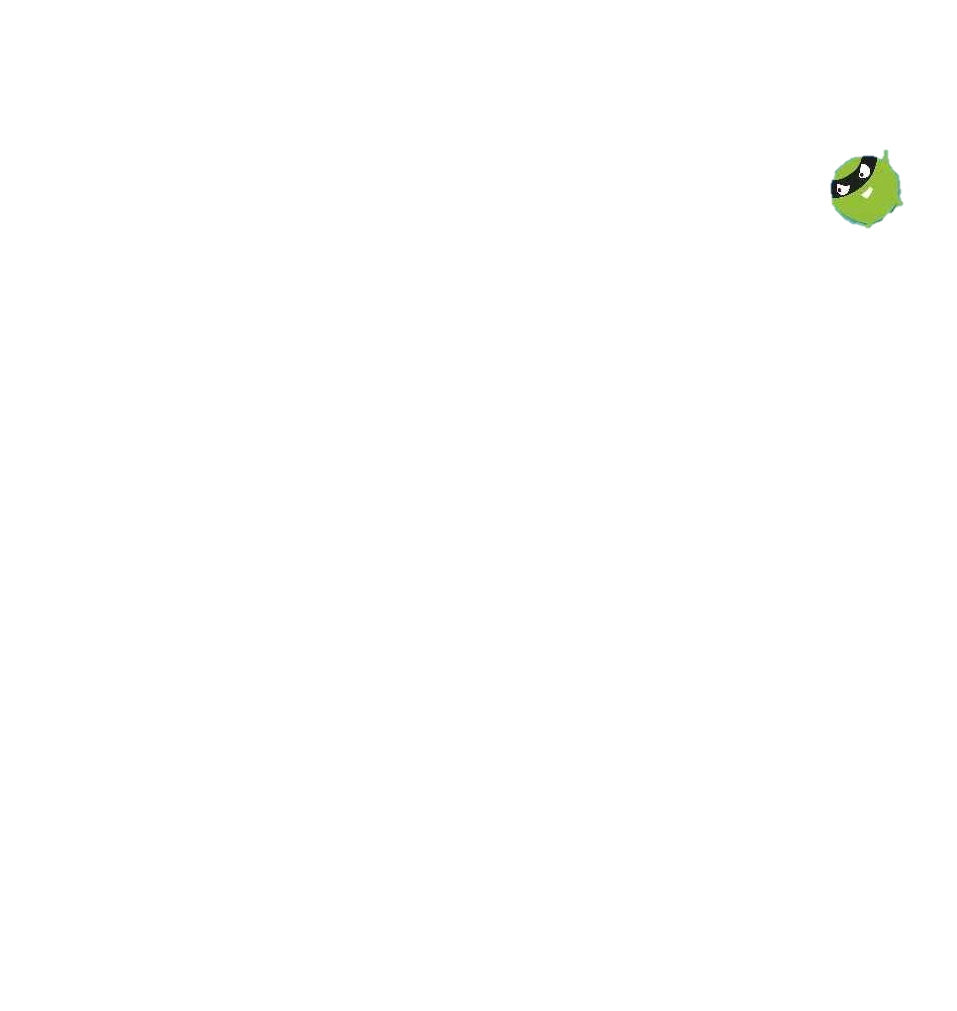 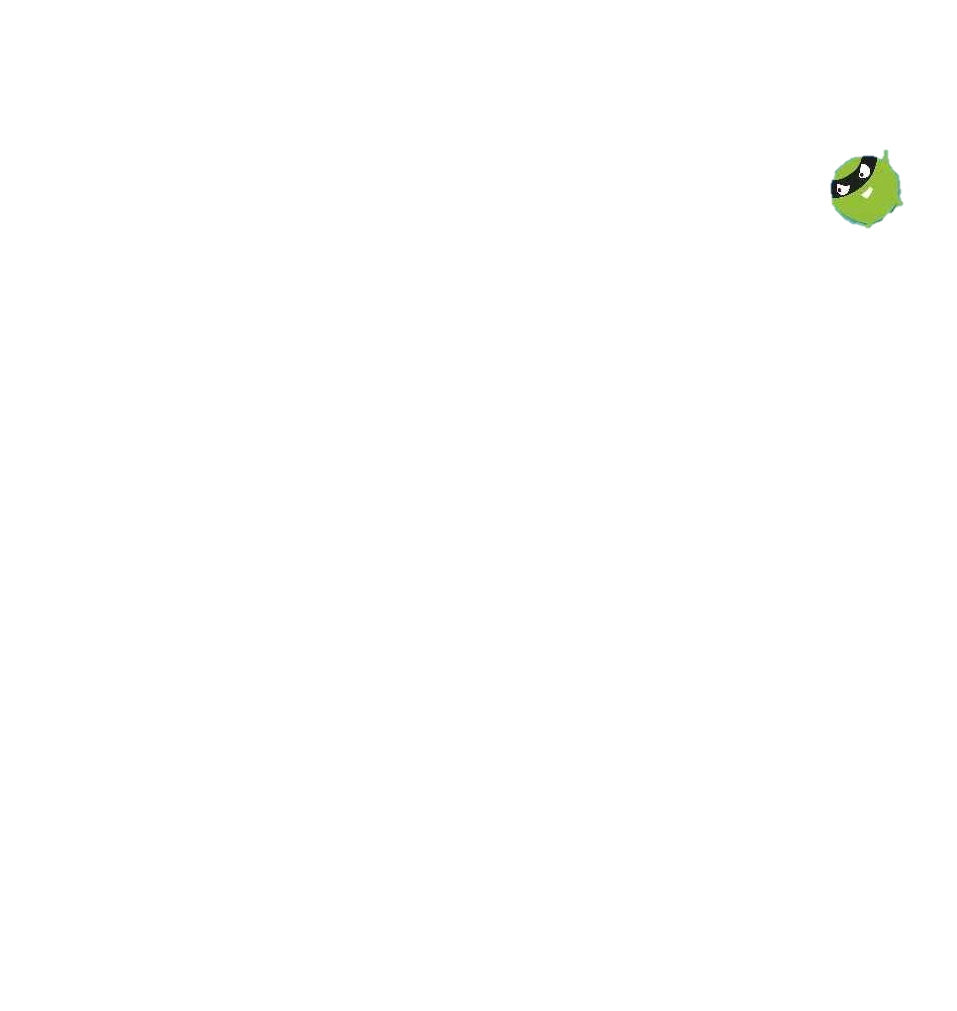 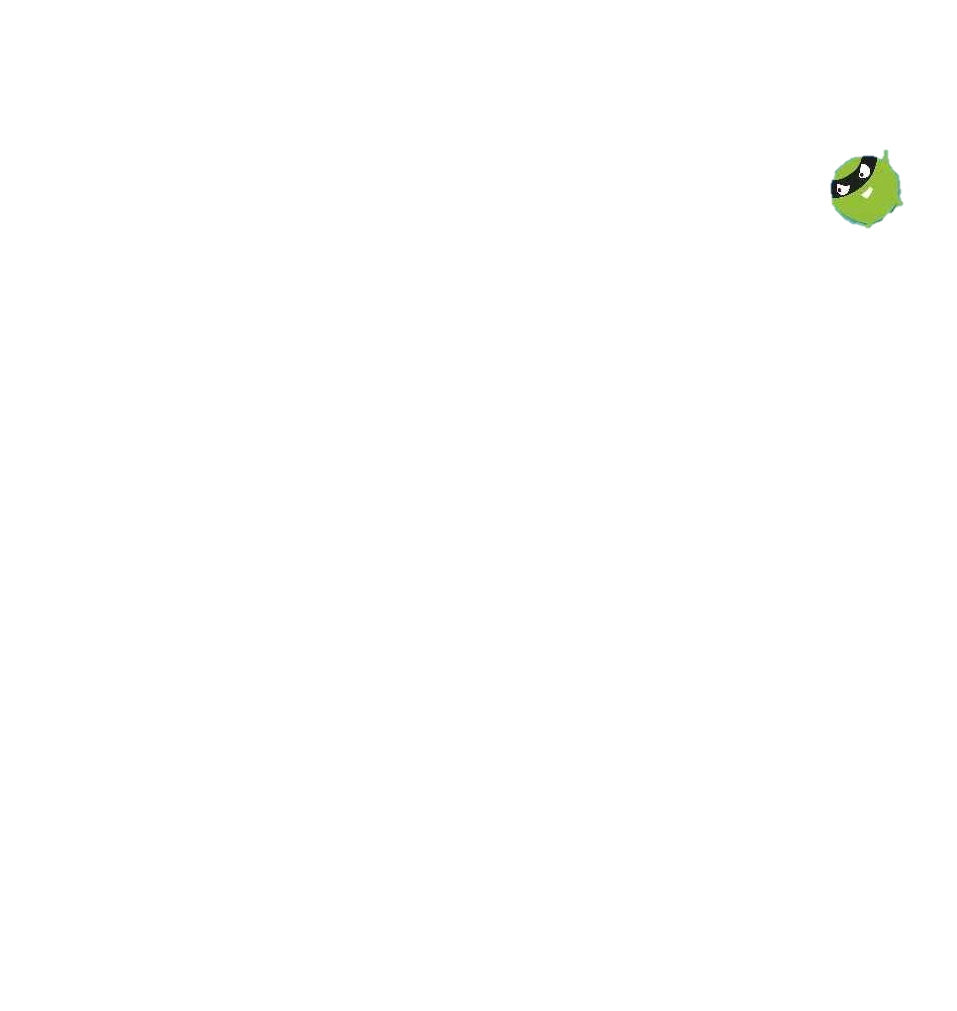 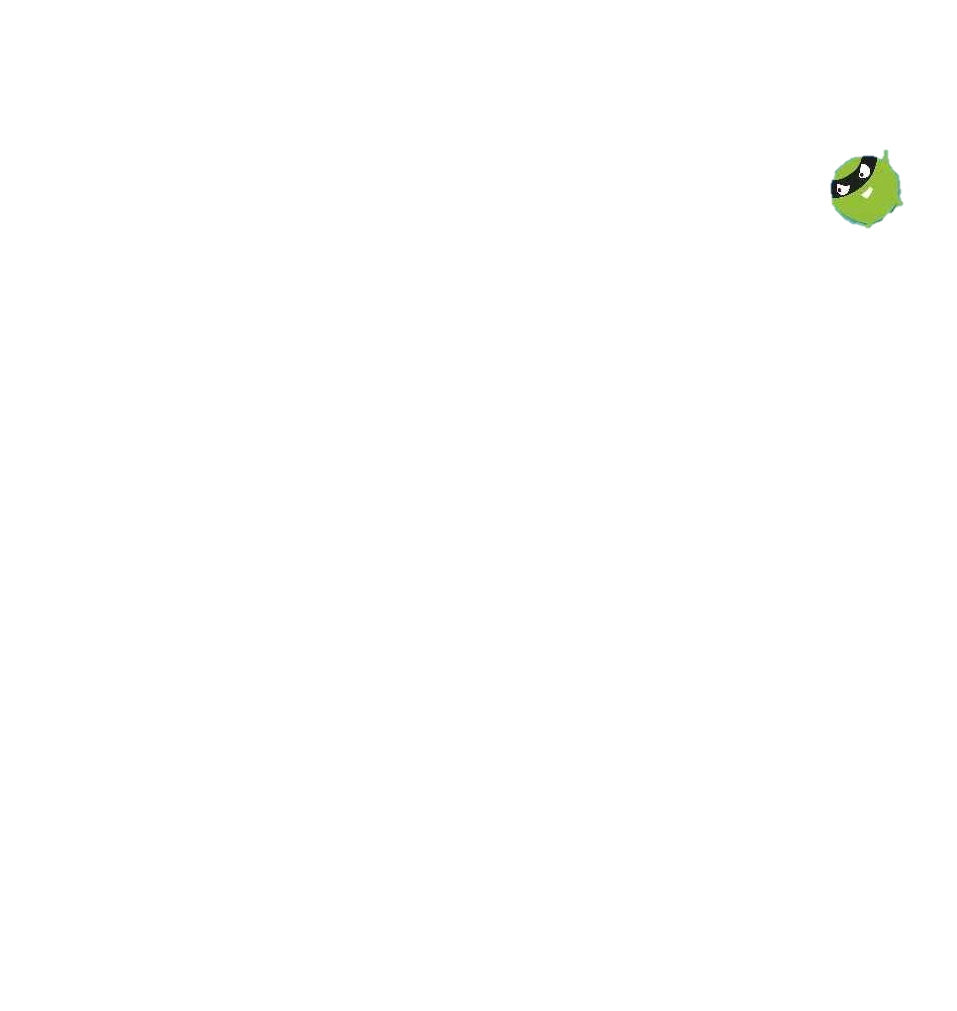 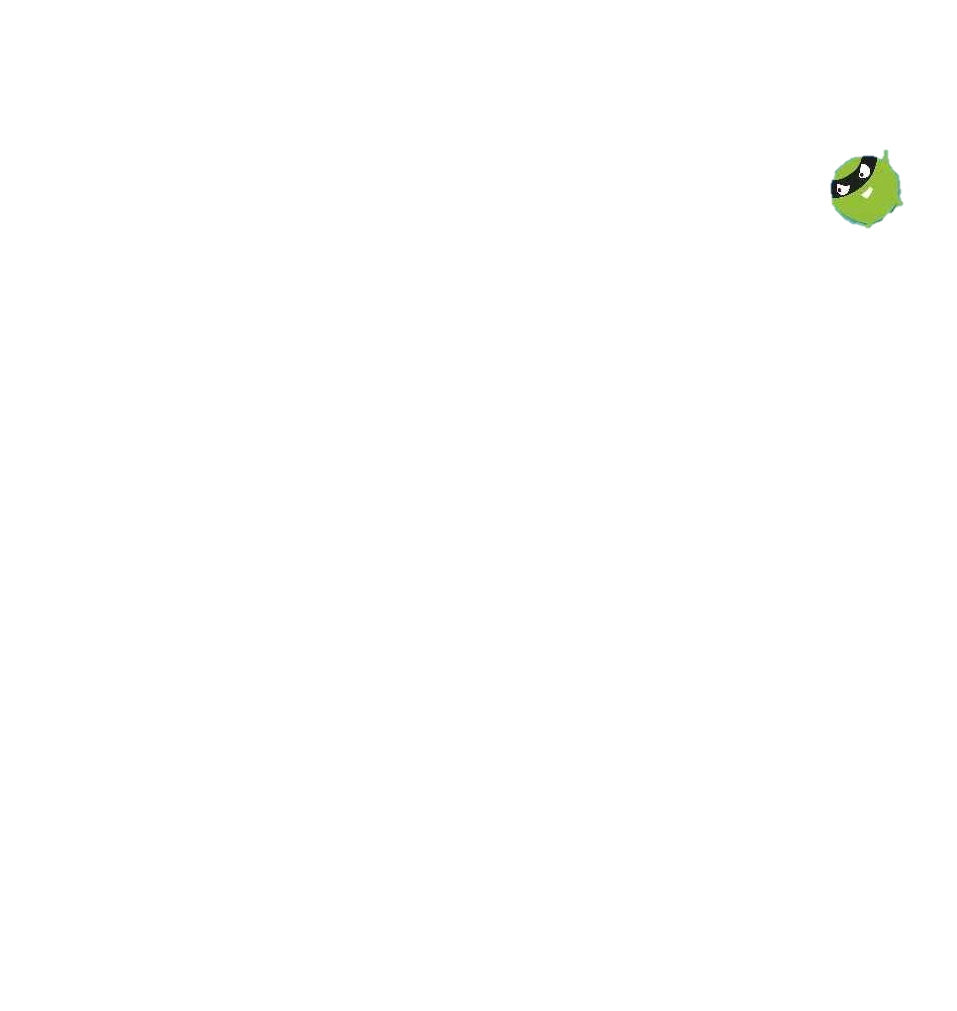 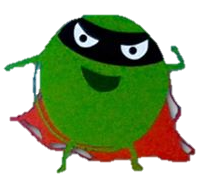 “We’re DOOMED!” cried Cucumber. 
Things are going from bad to worse.
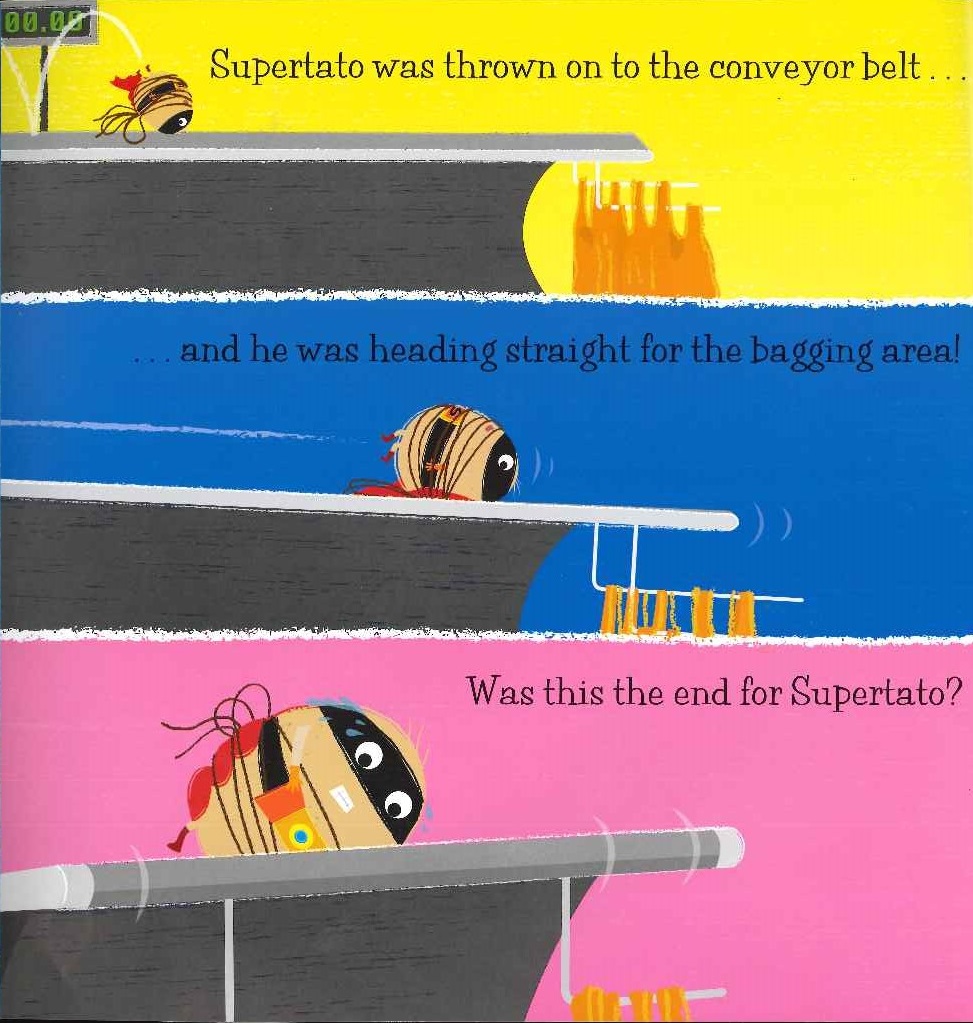 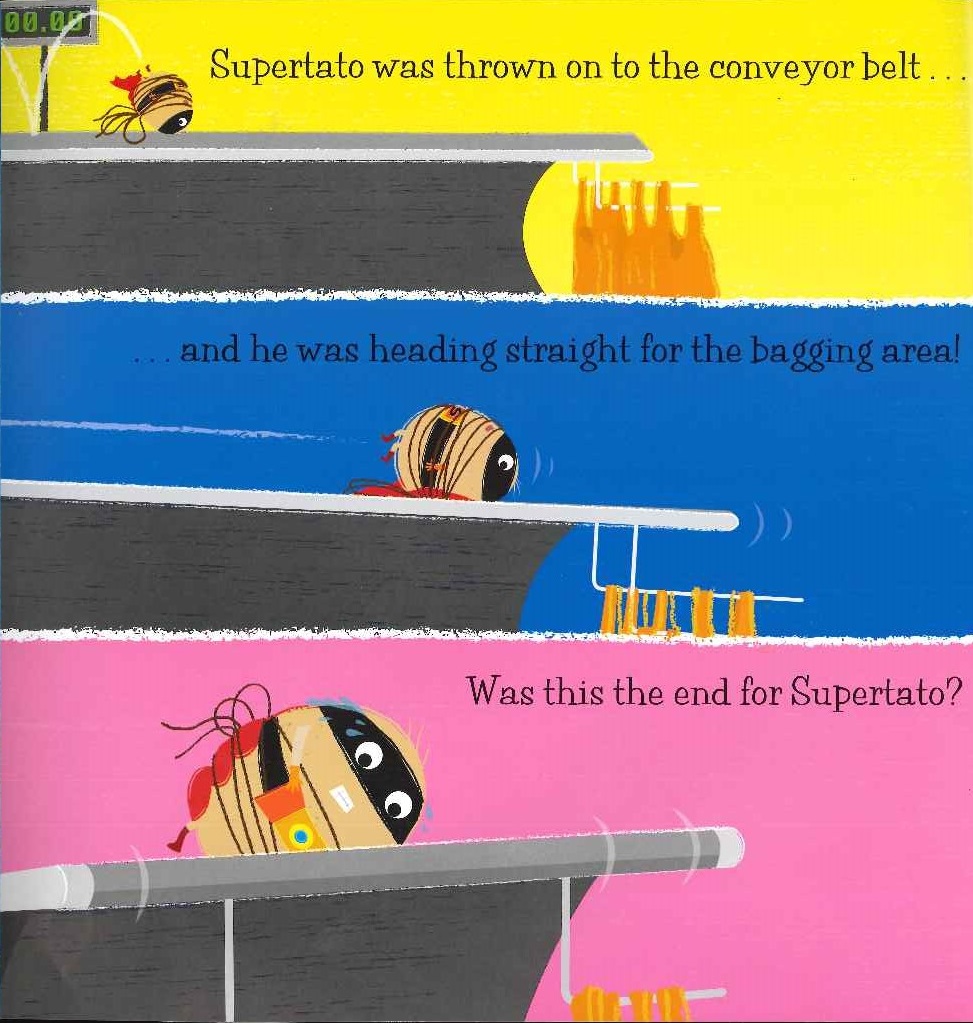 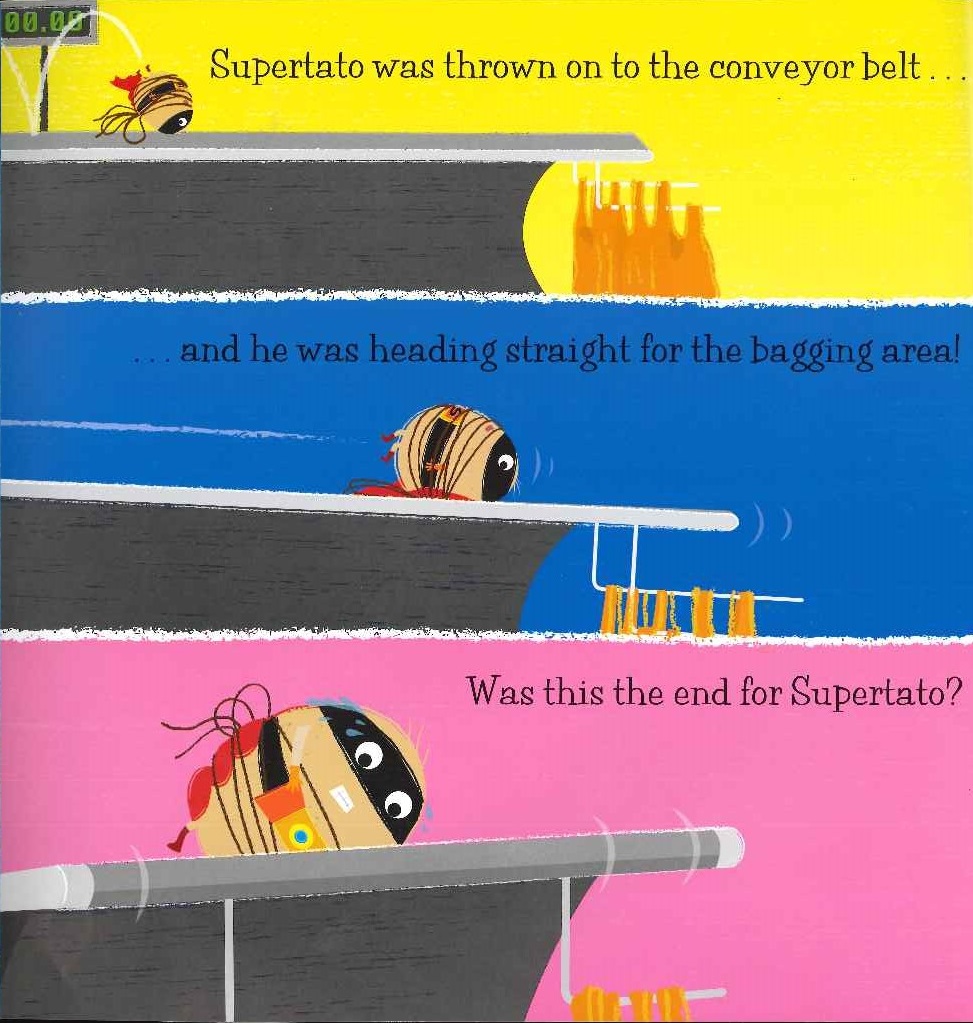 “I’m going… to need… some… backup.  If I can just call the…”
SUPERVEGGIES TO THE RESCUE!
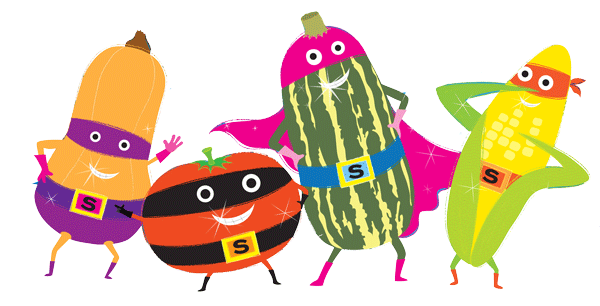 They used fancy footwork
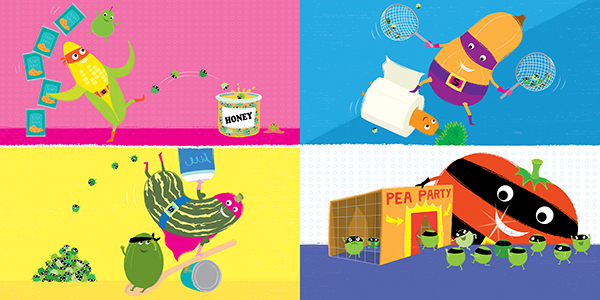 They used ninja know-how!
HI-YA!
They used MASSIVE muscles!
“Sorry I’m late, I just needed to pick up some dessert!”
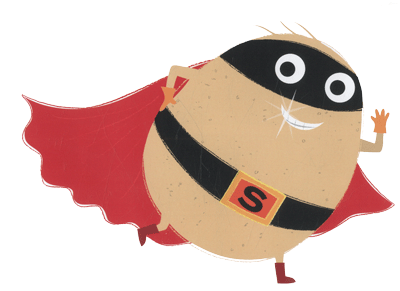 “Who ordered the vegetables?”screeched The Evil Pea.
Supertato!!
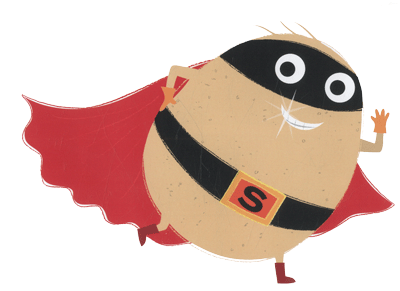 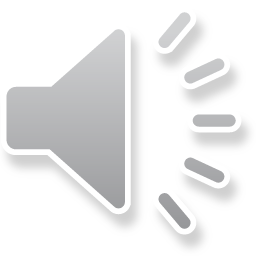 POW !
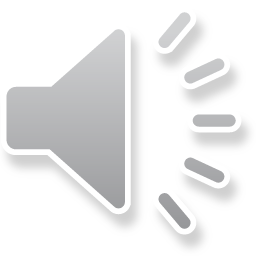 ZAPP!
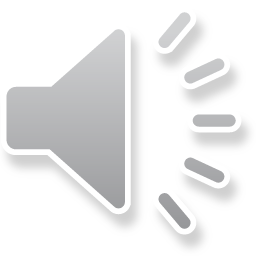 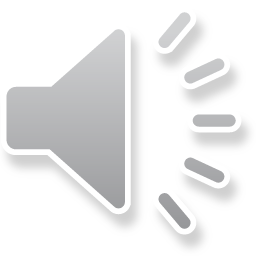 BLAST!
Supertato caught the Evil Pea!
So, with the peas back in their bags and the freezers locked… 
The supermarket was once again a safe place to be.
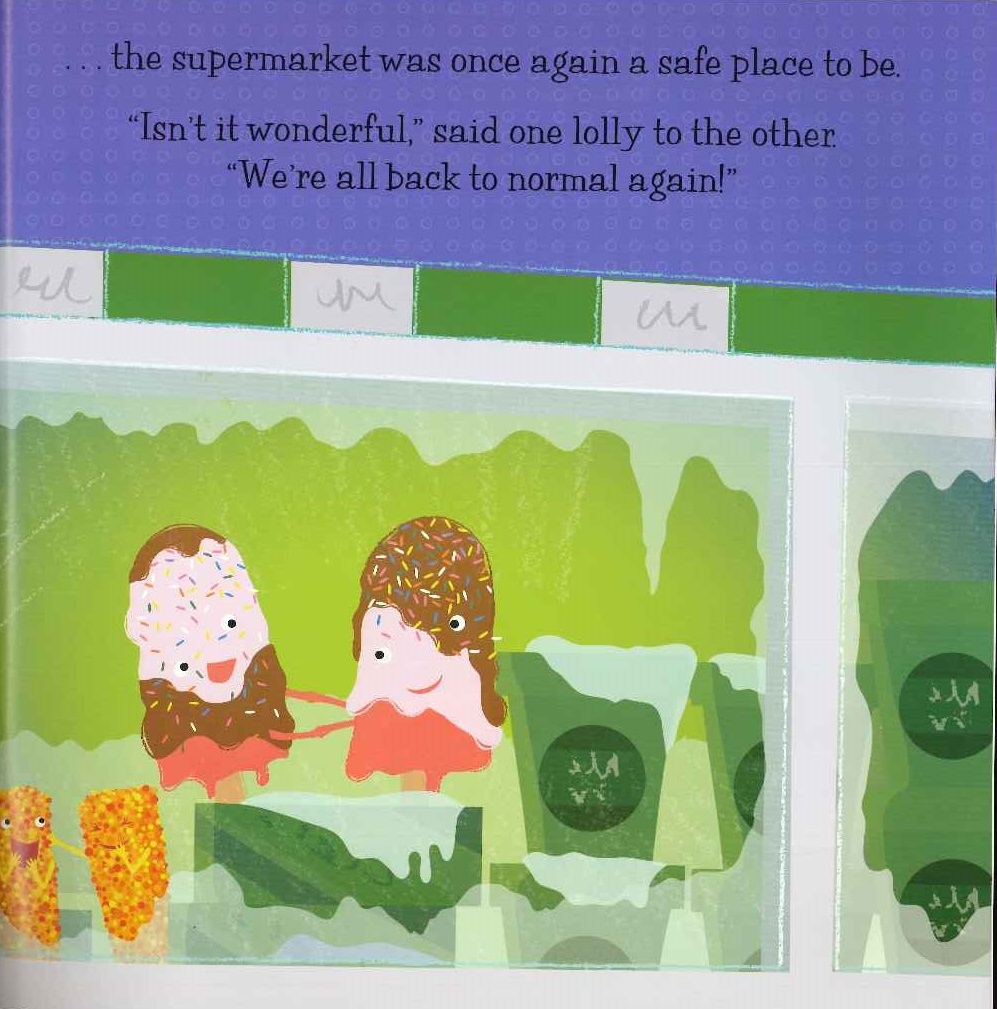 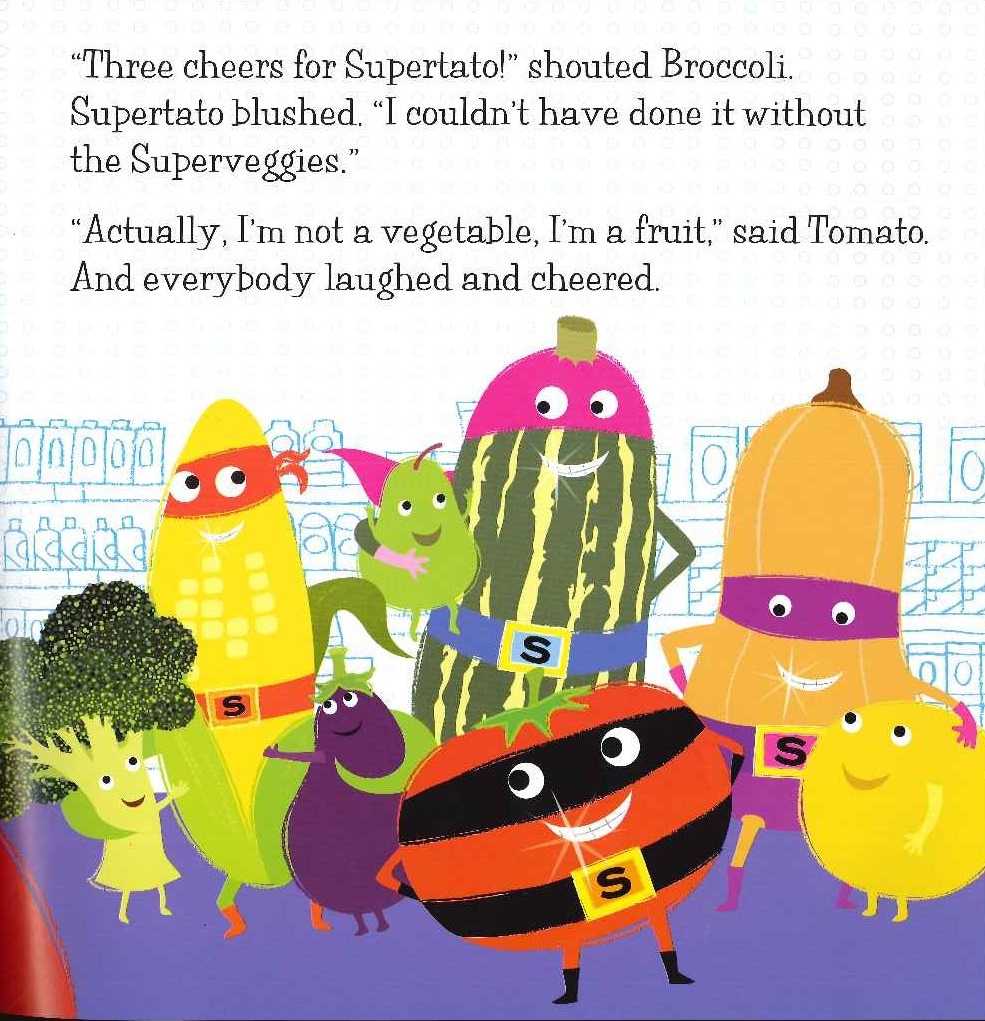 “Three cheers for Supertato!”
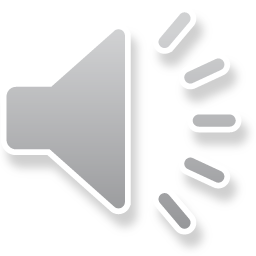 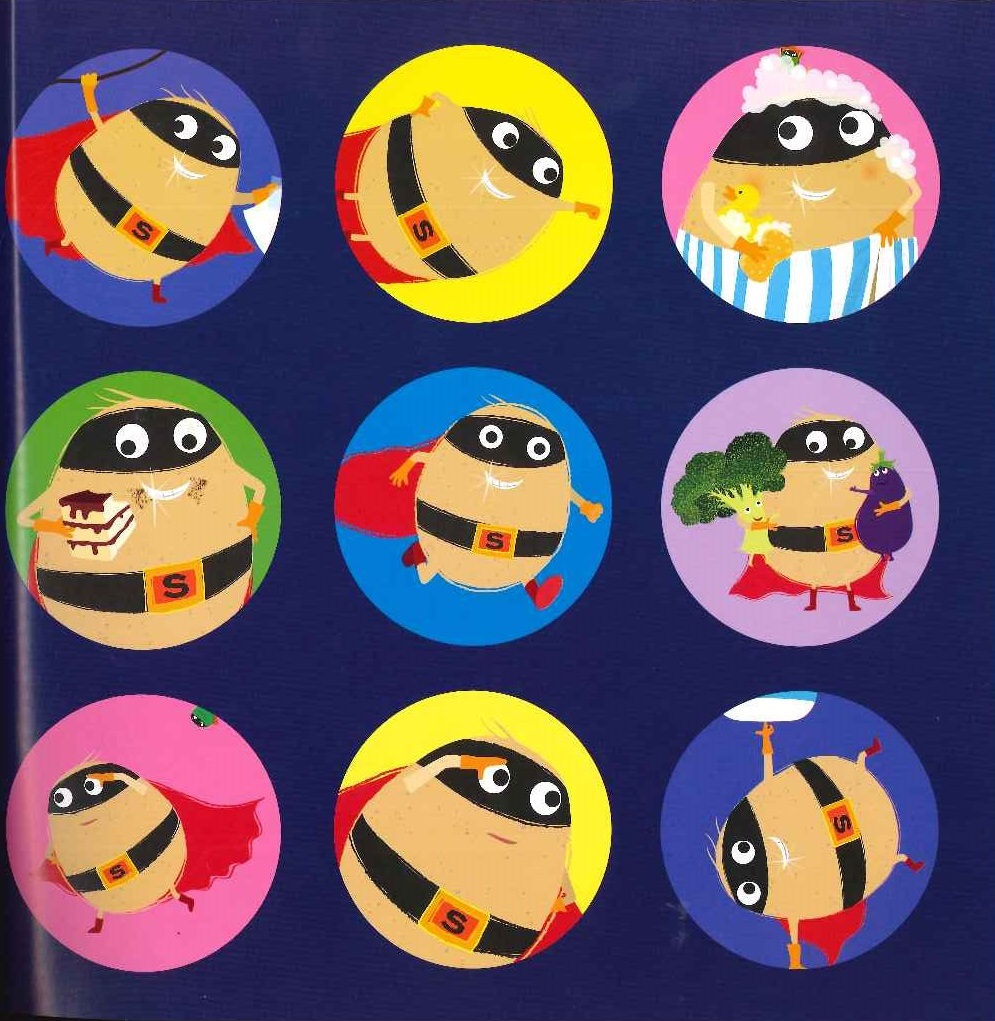 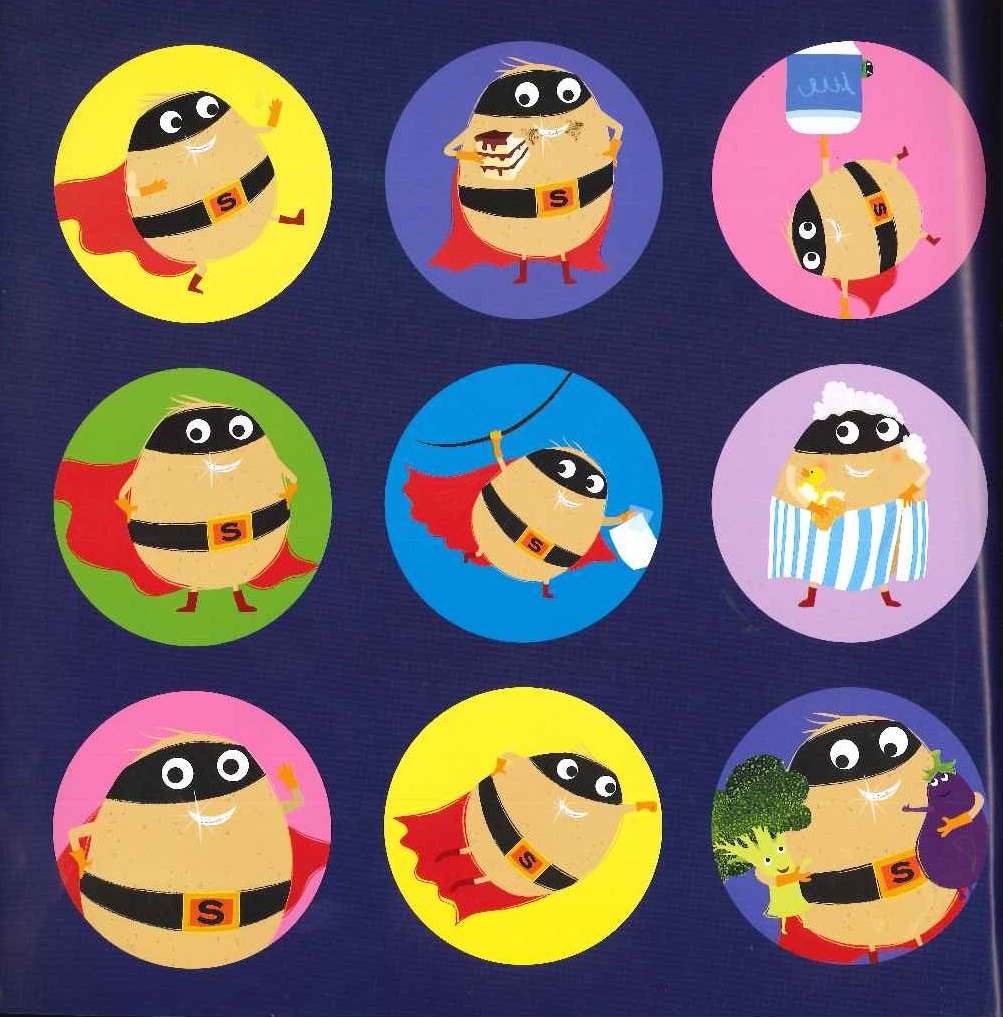 The End